স্বাগতম
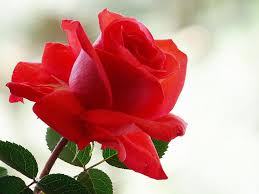 শিক্ষক পরিচিতি
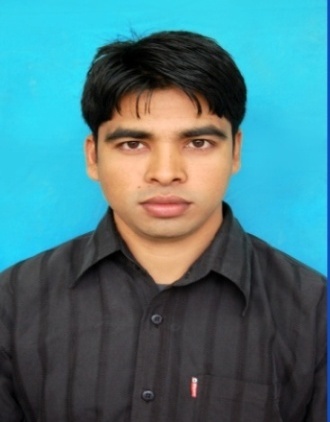 মোঃ সাইদুল ইসলাম (জিলান)
সহকারী শিক্ষক (কম্পিউটার)
সমুজ আলী উচ্চ বিদ্যালয় ও কলেজ
দোয়ারাবাজার,সুনামগঞ্জ
    ‡gvevt 01729-471384
 E-mail: siduljilan84@gmail.com
পাঠ পরিচিতি
শ্রেণীঃ নবম।
বিষয়ঃ পৌরনীতি ও নাগরিকতা ।
অধ্যায়ঃ ৯ম । 
পাঠঃ নাগরিক সমস্যা ও আমাদের করণীয় ।
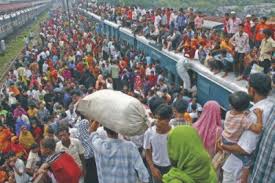 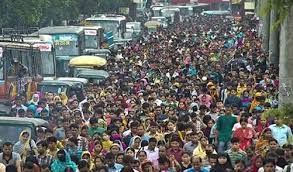 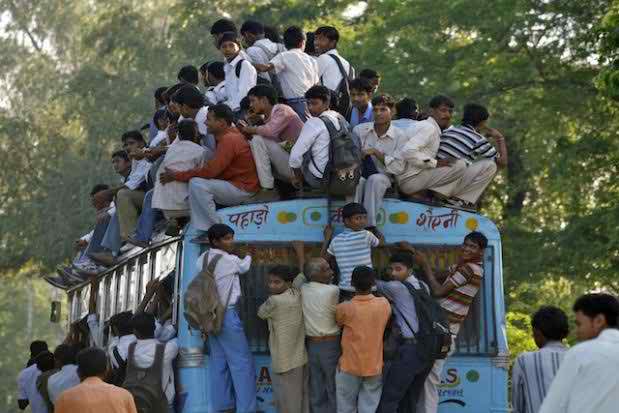 আজকের পাঠ
জনসংখ্যা সমস্যা ও প্রতিকার
শিখনফল
২. অধিক জনসংখ্যার কারনে শহরে ও গ্রামে জীবনযাপন কেন কষ্টকর হয়ে পড়েছে তা ব্যাখ্যা করতে পারবে
১.বাংলাদেশের জনসংখ্যা সমস্যা কী তা বলতে পারবে
৩. বাংলাদেশের জনসংখ্যা বৃদ্ধির কারণ সমূহ বর্ণনা করতে পারবে
এসো একটি ভিডিও দেখি।
https://www.youtube.com/watch?v=y19tuQCMmG0
একক কাজ
জনসংখ্যা সমস্যা কী?
জনসংখ্যা সমস্যা কী?
জন্মহার ও মৃত্যুহারকে ছাড়িয়ে গেলে এবং এই জন্মহার সম্পদের বৃদ্ধিকে ছাড়িয়ে গেলে জনসংখ্যা একটি দেশের সমস্যায় পরিণত হয়। কারণ,অতিরিক্ত জনসংখ্যার চাহিদা সীমিত সম্পদ দিয়ে পূরণ করা সম্ভব হয় না।
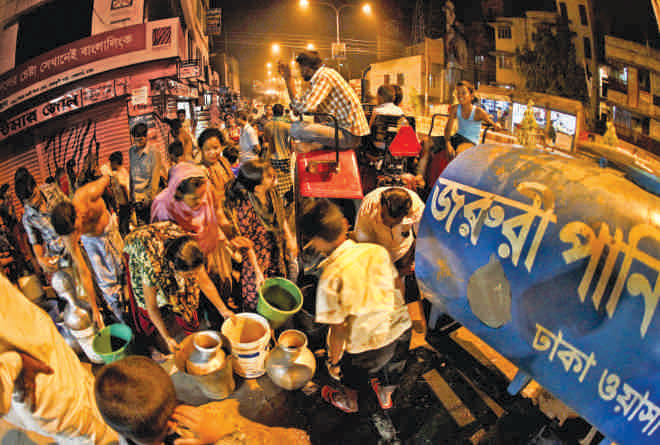 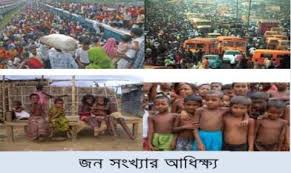 বাসস্থান সমস্যা
বিশুদ্ধ খাবার পানি সমস্যা
দলীয় কাজ
অধিক জনসংখ্যার কারণে, বাংলাদেশে জীবনযাপন কি কি সমস্যার সৃষ্টি হয়? উল্লেখ কর।
১. কর্ম সংস্থানের ব্যবস্থা  করা যাচ্ছে না। 
২.
৩.
৪.
৫.
৬.
৭.
উত্তরের সাথে মিলিয়ে নেই।
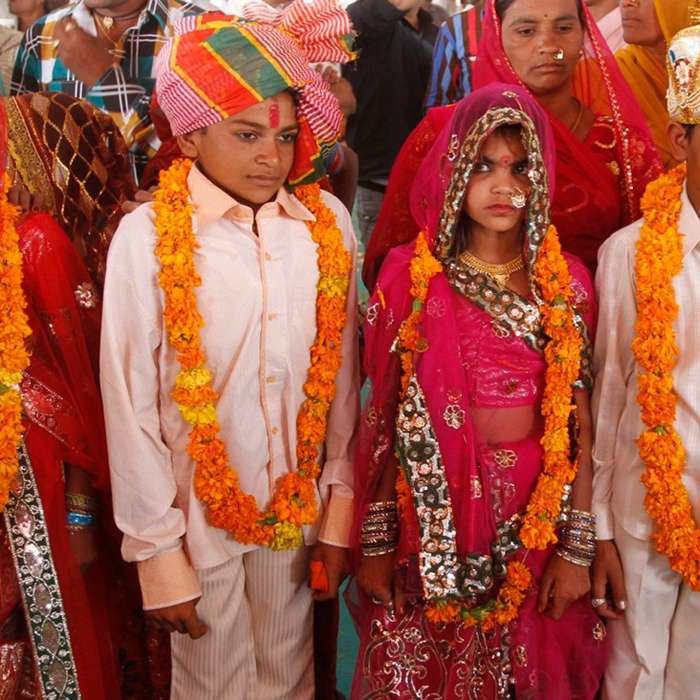 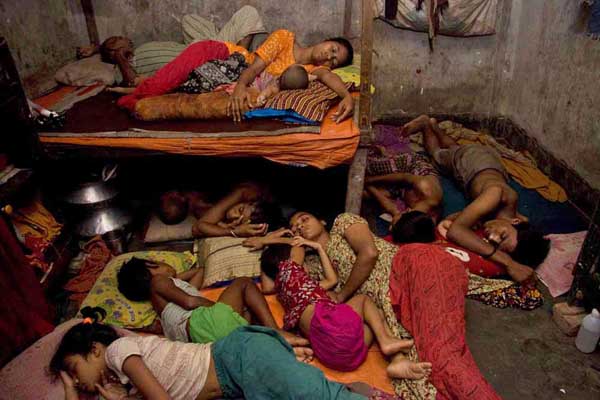 বাল্যবিবাহ
দারিদ্রতা
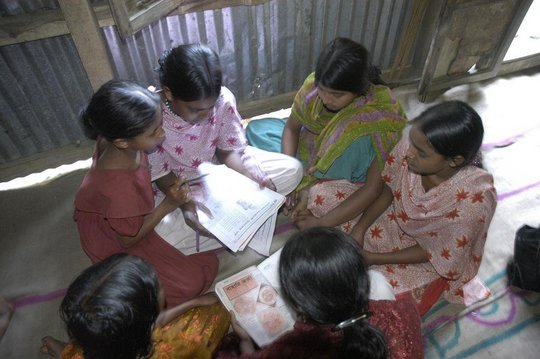 পুত্র সন্তানের জন্য একাধিক কন্যা সন্তান লাভ
বাংলাদেশের জনসংখ্যা বৃদ্ধির কারণ সমূহ লিখ।
১. জলবায়ুর প্রভাব। 
২. 
৩.
৪.
৫.
৬.
৭.
মিলিয়ে নাও
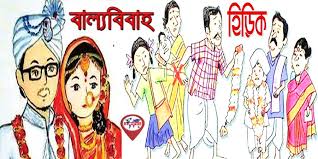 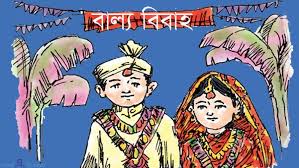 ১. বাংলাদেশে প্রতি বর্গকিলোমিটারে কতজন লোক বাস করে? 
২. বাংলাদেশের গ্রামের মানুষ শহরমুখী হওয়ার কারণ কী? 
3.বাংলাদেশে জনসংখ্যা বৃদ্ধির অন্যতম কারণ বাল্যবিবাহ – ব্যাখ্যা কর।
৪. বাল্যবিবাহ রোধে তোমার পরিকল্পনা কী- বর্ণনা কর।
বাড়ির কাজ
জনসংখ্যা সমস্যা সমাধানে তোমার করনীয় বিষয়গুলো খাতায় লিখে আনবে।
সকলকে ধন্যবাদ
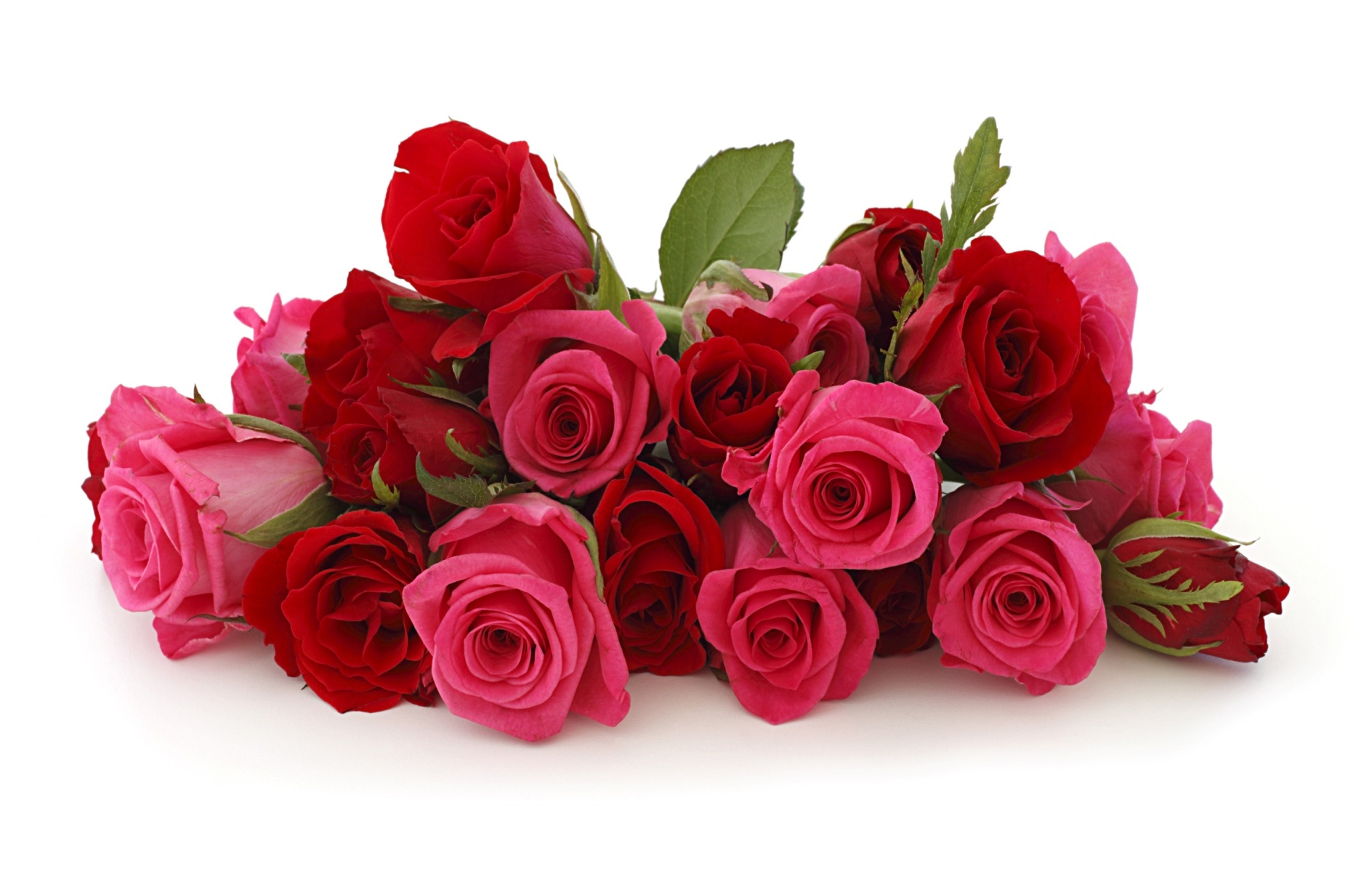